INF 2 Programmation Orientée ObjetAvancée
Review Java
Génériques en Java
30/10/12
Manuele Kirsch Pinheiro - CRI/UP1 - mkirschpin@univ-paris1.fr
2
Généricité en Java
Généricité ou les classes paramétrées
Objectifs
Écrire un code qui peut être réutilisé pour des objets de différentes classes
Code sûr et lisible

Pouvoir décrire une classe de manière « générique »
« Bind » avec un type donné
Vérification en temps de compilation
30/10/12
Manuele Kirsch Pinheiro - CRI/UP1 - mkirschpin@univ-paris1.fr
3
Généricité en Java
Exemple : tableau d’entiers
L’usage de la classe Object permet de garder toute sorte d’objet
 Object[ ] tab; 
 tab[0] = new Integer(x);
 tab[1] = new String(x);
Par contre, le contrôle de type est difficile
Les exceptions en typecast sont faciles à trouver 
 Integer o = (Integer) tab[1] ; 
		
Pas d’erreur de compilation, mais une exception à l’exécution !!
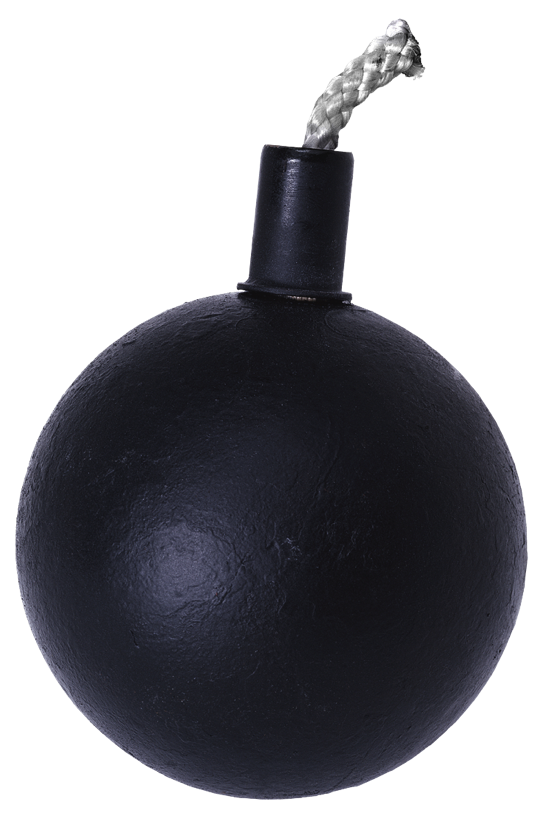 30/10/12
Manuele Kirsch Pinheiro - CRI/UP1 - mkirschpin@univ-paris1.fr
4
Génériques
Généricité en Java
Classes paramétrées
Vérification pendant la compilation
TableauObjets
Bind <T = Integer >
- tableau : T [ ] 
…
T
+ TableauObjets (int)
+ fillCase ( int, T )
+ getCase (int) : T
+ clearCase (int)
TableauObjets<Integer> tab = 
	new TabeauObjets<Integer>( x );


 tab.fillCase (0, new Integer(x));

 tab.fillCase (1, "String" );
Code +  lisible avec
           –  de transtypage
Impossible !! 
Erreur de compilation
30/10/12
Manuele Kirsch Pinheiro - CRI/UP1 - mkirschpin@univ-paris1.fr
5
Génériques
Une classe paramétrée peut avoir plusieurs paramètres : < T, U, V … >
Pair de 2 valeurs d’une même classe
Pair dont les valeurs peuvent appartenir à des classes distinctes
public class PairOne<T> {
    private T t1;
    private T t2;
  . . .
    public set(T t1, T t2) {…}
    public T getFirst() {…}
. . .
public class Pair<T,U> {
    private T t;
    private U u;
 . . . 
    publc set(T t, U u) { … }
    public T getT() { … }
 . . .
Pair<String,Integer> pNomAge 	= new Pair<String,Integer>();
Pair<String,String> pNomTel 	= new Pair<String,String>();
PairOne< Pair<String,Integer> > pInfos = new PairOne<Pair<String,Integer>>();
30/10/12
Manuele Kirsch Pinheiro - CRI/UP1 - mkirschpin@univ-paris1.fr
6
Génériques
On peut restreindre le paramètre à une classe (ou une famille de classes) précise

… < T extends BoundingType >
BoundingType est une classe ou une interface
T doit alors être une sous-classe (ou implémenter) BoundingType

… < T extends Comparable & Serializable >
T doit implémenter toutes les interfaces indiquées
30/10/12
Manuele Kirsch Pinheiro - CRI/UP1 - mkirschpin@univ-paris1.fr
7
Génériques
Exemple : Couple<T extends Personne>
T doit alors être une sous-classe de Personne
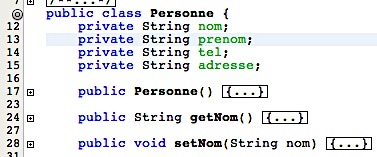 Couple uniquement de Personne (ou sous-classes)

Présence de la méthode « getNom » assurée
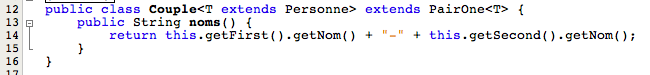 30/10/12
Manuele Kirsch Pinheiro - CRI/UP1 - mkirschpin@univ-paris1.fr
8
Génériques
Exemple : Couple<T extends Personne>
Enseignant est une sous-classe de Personne
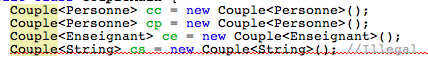 Couple<String>Impossible !
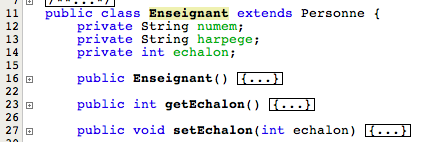 30/10/12
Manuele Kirsch Pinheiro - CRI/UP1 - mkirschpin@univ-paris1.fr
9
Génériques
Exemple : Couple<T extends Personne>
Enseignant est une sous-classe de Personne
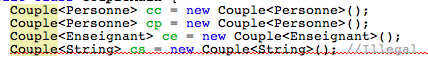 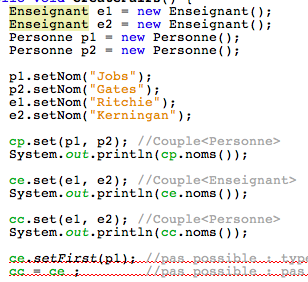 On peut ajouter 2 objets : Personne à Couple<Personne>
Enseignant à Couple<Enseignant>
Enseignant à Couple<Personne>
On ne peut PAS ajouter 2 objets : Personne à Couple<Enseignant>
On ne peut PAS
Couple<Personne> =
	        Couple<Enseignant >
30/10/12
Manuele Kirsch Pinheiro - CRI/UP1 - mkirschpin@univ-paris1.fr
10
Génériques
Le fait de paramétrer une classe ne produit pas une classe différente 
Pair <String,String> 	est-il une classe différente dePair <String, Integer> 	?
Pair<String,Integer> pNomAge 	= new Pair<String,Integer>();
Pair<String,String> pNomTel 	= new Pair<String,String>();
…
System.out.println("pNomAge.class : "
 	+ pNomAge.getClass().getName() );
System.out.println("pNomTel.class :  "
	+ pNomTel.getClass().getName() );
Effacement (« erasure ») 
Les références à la classe paramètre disparaissent à l’exécution

Object
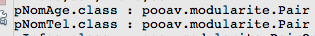 30/10/12
Manuele Kirsch Pinheiro - CRI/UP1 - mkirschpin@univ-paris1.fr
11
Génériques
Limitations dans l’usage des génériques
Pas d’instanciation pour les variables génériques
Pas de :  new T(…) , new T[ … ] 
Pas de génériques dans les méthodes/attributs statiques
Pas de :  static T get(…) {…}, static void set (T o) {…}, 		static T singleton;
Pas de génériques des types primitifs
Pas de Pair<float, int> , uniquement Pair< Float, Integer> 
Attention autoboxing :
Pair<String, Integer > p = new Pair<String,Integer>;
p.set ( " Toto ", 35 )
Équivaut à p.set( " Toto " , new Integer(35) )